Joint CEOS CGMS Working Group on Climate
Virtual Meeting
October 7th & 8th,  2021
Welcome & Meeting Goals
Welcome & Round table @ both days
Agenda approval
Overarching meeting goals
Update of Working Group members
Preparation of CEOS plenary
Preparation for COP-26
Planning of the upcoming
Meeting focus is on
Update wrt actions (CEOS, CGMS, action plan)
Working Group core activities (ECV inventory, Gap analysis, Use cases, etc.)
COP-26 preparation
Planning of ECV inventory gap analysis workshop
Information items (CGMS plenary, recent meetings, etc.)
Agenda (1st day)
Agenda (2nd day)
Chair’s Report(15th Working Group Meeting)
Albrecht von Bargen, DLR
Chair Joint CEOS CGMS Working Group on Climate
Jeffrey A. Privette, NOAA
Vice Chair Joint CEOS CGMS Working Group on Climate
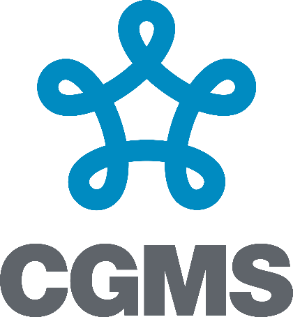 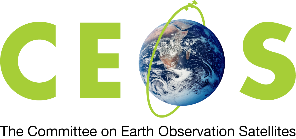 [Speaker Notes: CEOS (the Committee on Earth Observation Satellites): September, 1984  is made up of 55 Agencies from all around the world committed to coordinating their satellite Earth observation programs and sharing data for a more sustainable and prosperous future. These satellite observations are critical for environmental monitoring, meteorology, disaster response, agriculture and many other applications (take a look at these case studies) that can improve life on Earth and save lives.
CEOS organizations currently operate 112 satellites. These satellites and their related systems operate simultaneously and serve both interdisciplinary and international activities; therefore, international discussion and cooperation are critical to their success.

CGMS: 19 September 1972, 16 members + 6 observers, coordinates the meteorological observing system. The main goals of the coordination activities of the Coordination Group for Meteorological Satellites are to support operational weather monitoring and forecasting as well as climate monitoring, in response to requirements formulated by WMO, its programmes and other programmes jointly supported by WMO and other international agencies.]
Outline
Achievements since last meeting
CGMS plenary
UNFCCC Engagement
Global Stocktake Strategy discussion in CEOS
COP-26 preparation
GCOS Engagement
[Speaker Notes: Presentation of brief overview what happened during the recent monthes
As some of you remember, we had a discussion during the past about the usage GCOS requirements. We shall keep in mind that GCOS is the source of requirements for space agencies so that a dialogue with GCOS is a need to evolve the climate monitoring. 
Corner stone of our activities is in between, the engagement with UNFCCC. The opportunities of spacce agencies to contribute to the Global Stocktake moves this relation much more into focus as before. Today, we won‘t discuss about possible contributions from GHG monitoring which ahd been initiated some years ago. We have a look on the evolving CEOS Global Stocktake Strategy]
Achievements (I)
Meetings
Collecting of CEOS COP contributions via SEC in coop with CEO
CGMS 49th plenary and working groups in May 2021
GHG Task Team meetings: early June and one in advance for today’s meeting
SIT Technical Workshop early September 2021 (dedicated to GST)
GEO Working Group on Climate Workshop September 2021
The proposal of use cases and review follow a structured way
ECV inventory is continuously under update
CEOS Global Stocktake Strategy is now consolidated
Synthesis report on systematic observation -> Stocktake process
Achievements (II)
Chair and CEO had been requested to collect information about COP-26
Information exchange with UKSA
Agency contribution proposal
Earth Information Day during COP-26 (update see tomorrow)
Preparation of COP-26 SBSTA statement of CEOS/CGMS
CGMS plenary (49th)
Report about WGClimate activities / achievements
Re-call for GHG task team PoC of CGMS WGs
CGMS Science Team PoCs nominated for closer cooperation with WGClimate
Informal exchange with UNOOSA / Space4Climate day on Dec. 9th, 2021
GCOS Engagement
GCOS is open to discuss how to define/implement ECV
Discussion is currently paused because of GCOS governance discussion
GCOS governance is subject to study: Study report will be provided by WMO during CEOS plenary
Joint Study Team on GCOS Governance
During the recent years WMO was reorganized in its structure
In this context a study of co-sponsored programs had been initiated, especially of GCOS
GCOS: Set-up of Joint study team in order to review the governance
Sponsors of GCOS: WMO, ISC, IOC/GOOS, UNEP, UNFCCC
JSG GCOS chair: Qingchen Chao (CMA), co-chair: Martin Visbeck (GEOMAR)
Members of space agencies: P. Counet (EUMETSAT), A. von Bargen (DLR)
Detailed report expected end of this year => official discussion loop
First phase: 4 working groups about SWOT analysis, possible mandate extension, financial situation, memorandum of understanding
SWOT lead (Q. Chao, A. von Bargen): Input by all JSG members; consolidation to one chapter  (“final”)
Final report draft is in feedback loop in study team
Preliminary results will be presented during CEOS plenary for feedback
[Speaker Notes: Commission for Observation, Infrastructure and Information Systems (Infrastructure Commission);
Commission for Weather, Climate, Water and Related Environmental Services & Applications (Services Commission);]
Action Items(switch to sheets)
Status Joint CEOS / CGMS Working Group Activities
Status activities
Status ECV inventory (J Schulz)
Gap analysis 3.0 (J Schulz)
Preparation of gap analysis 4.0 (J Schulz)
Term definitions (J Privette)
Climate Data Record Use Cases (W Su)
Second day
Agenda (2nd day)
Global Stocktake
Global Stocktake Session
CEOS Global Stocktake Strategy
Report on GHG Task Team Meeting
Update on GEO Climate Workshop
Information about CEOS AFOLU Roadmap
Synthesis report on systematic observation
CEOS Global Stocktake Strategy
CEOS Global Stocktake Strategy
Recap
SIT chair & SIT vice-chair team organized the compilation of an overarching CEOS strategy (Lead: SIT vice chair / ESA [S. Briggs])
Team composition (SIT, WGClimate, AC-VC, GHG Task Team, AFOLU Team, and other VC and WG reps)
WGClimate representation: A von Bargen & J Schulz
GHG Task Team representation: M Dowell & J Privette
AC-VC representation: D Crisp & H Tanimoto
Strategy had not been consolidated during SIT 35, but consolidation achieved during May 2021
Version 3.1 is now ready for plenary approval
It includes recommendations, but actions had been taken out for inclusion into the CEOS work plan
Paris agreement – Article 14
The GST reflects precisely the Objectives of the Paris Agreement:
.....”Parties shall take stock of the implementation of the Paris Agreement to assess collective progress towards achieving the purpose of this Agreement and its long-term goals (referred to as the “global stocktake”)...”
“.... in a comprehensive manner....considering mitigation, adaptation and means of implementation and support, and in the light of equity and the best available science”
...in 2023 and every five years thereafter....”
“....shall inform Parties in updating and enhancing, in a nationally determined manner, actions and support in  accordance with the relevant provisions of this Agreement......”
GST Recommendations – GHG MVS & Mitigation (I)
Recommendation 1: 
WGClimate GHG Task Team should consult with the relevant elements of CEOS, including Associates such as ISC, WCRP and GCOS, together with modelers, to check the GHG Implementation roadmap on completeness concerning requirements for terrestrial observation (SIF; NPP, land cover, biomass, etc.) for supporting mitigation actions through the development of MVS. The actions in Annex C of the roadmap shall be complemented as needed.
Status: Ongoing. GHG Task Force has augmented its membership to help address this recommendation. It has implemented this in part already but some delay has been caused by cancellation due to Covid of a workshop, now planned at JRC in Q4 2021. Will contribute to RSO Report to CoP26.
Recommendation 2: 
The need for parallel inputs to ocean models deemed necessary for the support of MVS and for a wider validation of carbon flux estimates globally should be considered and appropriately combined into the actions in Annex C of the GHG roadmap. This should also be led by the WGClimate GHG TT in cooperation with Ocean VCs and modeling groups, together with GCOS, GOOS, WCRP and individual agencies.
Status: due to be implemented after Recommendation 1 above, as second priority.
GST Recommendations – GHG MVS & Mitigation (II)
Recommendation 3:
The results of the actions from the above recommendations should inform (a) the report of CEOS to UNFCCC / RSO discussion on observations to support the implementation of the Paris Agreement and should pro-actively flow into (b) the consultancy process of the UNFCCC / Ad hoc group for the Synthesis Report on Observations for the GST. CEOS should also report on this at the Earth Information Day at COP26.  CEOS and its Agencies should argue to be a primary source of consistent global land and ocean surface data (land cover type, biomass, phenology…) in the
discussion with UNFCCC / RSO, in addition to providing the integrated measurements of GHG and co-emitted species in the atmosphere.
Status: Active ongoing participation by various CEOS Groups (WG Climate, GHG TF, AFOLU TF) in preparation of report to SBSTA, including elements from Recommendation 1.
    Recommendation 4:
CEOS should consider, in conjunction with modelers, setting up one or more focused observational campaigns in the areas suggested above (Amazon Basin, Northern Tundra), or others, as a major contribution to the understanding of the trends of natural GHG emissions and removals in key areas. (IMBIE may be seen as a possible model.)
Status: ongoing. CEOS (incoming SIT Chair) to continue discussion with community on current active plans and report to SIT 2022.
GST Strategy recommendations
Recall yesterday’s presentation about Gap analysis 4
Document available on CEOS website
See also SIT TW slidedeck presentation by Stephen Briggs

Document has been agreed and comments of WGClimate and GHG Task Team had been included.

Resulting actions from the recommendations were originally noted as appendix (version 3.0), but it has been decided to remove the appendix and to transfer instead those to the CEOS work plan actions.
Version for approval: 3.1
COP-26 Preparation
COP-26
“Nothing is furthermore constant as the moving target of the COP-26 agenda”
COP-26
Information items
Email forwarded to Working Group on Climate on the outline of the Earth Information Day (last week / early this week) by WGClimate chair
Outline had been subject to changes taking note of the expectations expressed by the parties
Today’s information will concentrate on contributions which are able to be submitted by CEOS and CGMS
Please take note that CEOS and CGMS agencies will have additional contributions
Earth Information Day is split into two parts
Other special events
COP-26 events overview
Full agenda is with UNFCCC website now publishedhttps://unfccc.int/sites/default/files/resource/Overview_schedule_COP26.pdf
Special events from interest
SBSTA – IPCC special event (Monday, Nov 1st 15 - 18 hrs, no poster)
2nd meetings of the Structured Expert Dialogues (Tuesday, Nov 2nd 15 - 18 hrs, Thursday 4th 10 - 13 hrs, poster session on both days @ 13:15-14:45 hrs )
Earth Information Day (UNFCCC) (Wednesday Nov 3rd 10-13, poster session 13:15-14:45)
COP-26 Earth Information Day
Dialogue outline (10 - 13 hrs)
SBSTA chair openingCOP Presidential Ministerial Address (15 min)
Theme 1: Updates on Earth Observation of the climate system and climate change (90 min)
Presentations (10 mins each) IPCC, WMO/GCOS, IOC/GOOS, CEOS/CGMS WGClimate, GEO
Presentations (2 min each) World Geospatial Industry Council (WGIC), World Ocean Council (WOC)
Theme 2: Interpreting Earth observations for implementing the Paris Agreement – developments, opportunities and challenges (70 min)
Presentations (10 min each)
Supporting the GST (mitigation, adaptation, loss and damages) (FM Seifert / ESA)
Adding value to NAPs (LEG), Risk assessment, Contributions and feedback between science & ancestral people
Presentations (2 min each)Building a national observation system (Chile), Using climate scenarios to support adaption planning (Peru), AOSIS, LDC, AGN, …..
Close – SBSTA chair (5 min)
COP-26 Earth Information Day
Organization topics
Format is in presence and with broadcast
Presenters will be in-person with a possible option for virtual participation if not in Glasgow
Poster session is virtual (Gather.Town), not in-presence! Access will be via the virtual conference platform and labelled “Poster Gallery.”
Day registration for poster authors (virtual attendance)
Q&A with experts planned during lunch time
Suggested posters and title / authors shall be provided via WGClimate chair until October 14th, please submit abstracts October 13th COB!
Some paragraphs wrt SBSTA chair note as last year submitted until October 14th 
To be coordinated by WGClimate chair with relevant CEOS/CGMS bodies (as last year)
COP-26 Earth Information Day
GHG Task Team: CO2 inventory (D. Crisp et al.)
GHG Task Team: CH4 inventory (D. Crisp et al.)
AFOLU Roadmap (F. M. Seifert, O. Ochiai et al.)
Climate Data Record Use Cases (W. Su et al.)
ECV Inventory (J. Privette et al.)

CEOS GST strategy covered by FM Seifert’s presentation
COP-26
UK part of Earth Information is also on Nov 3rd, but must be clarified with UK
Additional Agencies’ events are also noted in the SIT TW slide deck, but can be provided for information now.
Noted actions
Noted actions
Follow-up API development between ECV inventory and MIM database
Discuss with GCOS: 
guideline document
GCOS as facilitator for how to derive requirements